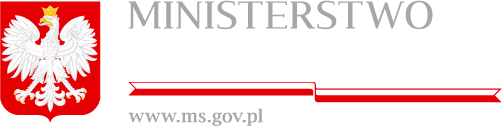 Analiza wyników egzaminów wstępnych na aplikacje:adwokacką, radcowską, notarialną i komorniczą
30 września 2017 r.
Departament Zawodów Prawniczych i Dostępu do Pomocy Prawnej
OD ROKU 2006 
EGZAMINY NA APLIKACJE: 
ADWOKACKĄ, RADCOWSKĄ I NOTARIALNĄ,
A OD ROKU 2008 TAKŻE NA APLIKACJĘ KOMORNICZĄ 
ORGANIZUJE  
MINISTER SPRAWIEDLIWOŚCI 

WSZYSTKICH KANDYDATÓW OBOWIĄZUJĄ
TE SAME ZASADY I ZAKRES EGZAMINÓW WSTĘPNYCH
OD 2008 ROKU SPORZĄDZANA JEST ANALIZA WYNIKÓW PO EGZAMINACH WSTĘPNYCH

W DNIU DZISIEJSZYM ODBYWA SIĘ 
DZIESIĄTA KONFERENCJA 
MINISTRA SPRAWIEDLIWOŚCI 
Z DZIEKANAMI WYDZIAŁÓW PRAWA
UCZELNI WYŻSZYCH
OGÓLNE DANE LICZBOWE
ŁĄCZNA LICZBA PRZYSTĘPUJĄCYCH DO EGZAMINÓW WSTĘPNYCH
DO EGZAMINÓW NA APLIKACJE: ADWOKACKĄ, RADCOWSKĄ I NOTARIALNĄ 
	W LATACH 2006-2017 (12 LAT) ORAZ 
	DO EGZAMINÓW NA APLIKACJĘ KOMORNICZĄ
	W LATACH 2008-2017 (10 LAT)
	

	PRZYSTĄPIŁO  ŁĄCZNIE 		122 680 OSÓB
	ZDAŁO  ŁĄCZNIE	 		55 509 OSÓB

	ZDAŁO 45,2% PRZYSTĘPUJĄCYCH
LICZBA PRZYSTĘPUJĄCYCH DO EGZ. NA APL. ADWOKACKĄ, RADCOWSKĄ, NOTARIALNĄ, KOMORNICZĄW POSZCZEGÓLNYCH LATACH
ŁĄCZNA LICZBA PRZYSTĘPUJĄCYCH W LATACH 2006 – 2017 WG APLIKACJI (ADWOKACKA, RADCOWSKA I NOTARIALNA)ORAZ W LATACH 2008 – 2017 (KOMORNICZA)
WZROST LICZBY ADWOKATÓW WPISANYCH NA LISTY ORAZ WYKONUJĄCYCH ZAWÓDW LATACH 2005-2017
WZROST LICZBY RADCÓW PRAWNYCH WPISANYCH NA LISTY ORAZ WYKONUJĄCYCH ZAWÓDW LATACH 2005-2017
WZROST LICZBY NOTARIUSZYW LATACH 2005-2017
WZROST LICZBY KANCELARII KOMORNICZYCHW LATACH 2005-2017
ABSOLWENCI 
WYDZIAŁÓW PRAWA
 PRZYSTĘPUJĄCY DO 
EGZAMINÓW NA  APLIKACJE
ABSOLWENCI WYDZIAŁÓW PRAWA                                  A PRZYSTĘPUJĄCY DO EGZAMINÓW NA APLIKACJE
W 2017 R. DO EGZAMINÓW PRZYSTĄPILI 
ABSOLWENCI 44 UCZELNI:

18 UCZELNI PUBLICZNYCH
(W  TYM  ABSOLWENCI  ROCZNIKA 2017  Z  17  UCZELNI)

22 UCZELNI NIEPUBLICZNYCH
(W  TYM  ABSOLWENCI  ROCZNIKA 2017  Z 19 UCZELNI)

ORAZ 4 UCZELNI ZAGRANICZNYCH

EUROPEJSKI UNIWERSYTET VIADRINA WE FRANKFURCIE NAD ODRĄ
UNIVERSITY OF DURHAM
UNIVERSITY OF  LIVERPOOL
UNIWERSYTET TIER
ABSOLWENCI Z 2017 R., KTÓRZY PRZYSTĄPILI DO EGZAMINÓW NA APLIKACJE W 2017 R.
ABSOLWENCI Z 2017 R., KTÓRZY PRZYSTĄPILI DO EGZAMINÓW NA APLIKACJE W 2017 R.(C.D.)
ABSOLWENCI Z 2017 R., KTÓRZY PRZYSTĄPILI DO EGZAMINÓW WG APLIKACJI
ABSOLWENCI Z 2017 R., KTÓRZY PRZYSTĄPILI DO EGZAMINÓW WG APLIKACJI
ABSOLWENCI Z 2017 R., KTÓRZY PRZYSTĄPILI DO EGZAMINÓW WG APLIKACJI
EGZAMINY NA APLIKACJE: ADWOKACKĄ, RADCOWSKĄ, NOTARIALNĄ I KOMORNICZĄ30 WRZEŚNIA 2017 R.
EGZAMINY PRZEPROWADZIŁY62 KOMISJE EGZAMINACYJNE POWOŁANE PRZY MINISTRZE SPRAWIEDLIWOŚCI:
22 NA OBSZARZE WŁAŚCIWOŚCI 24 OKRĘGOWYCH RAD ADWOKACKICH, 

27 NA OBSZARZE WŁAŚCIWOŚCI 19 OKRĘGOWYCH IZB RADCÓW PRAWNYCH,

6 NA OBSZARZE WŁAŚCIWOŚCI 11 RAD IZB NOTARIALNYCH,

7 NA OBSZARZE WŁAŚCIWOŚCI 11 RAD IZB KOMORNICZYCH.
EGZAMIN W 2017 R.
PRZYSTĘPUJĄCY DO EGZAMINU                NA APLIKACJĘ ADWOKACKĄ – ZDAWALNOŚĆ WG SIEDZIBY KOMISJI
PRZYSTĘPUJĄCY DO EGZAMINU                NA APLIKACJĘ RADCOWSKĄ – ZDAWALNOŚĆ WG SIEDZIBY KOMISJI
PRZYSTĘPUJĄCY DO EGZAMINU                NA APLIKACJĘ NOTARIALNĄ – ZDAWALNOŚĆ WG SIEDZIBY KOMISJI
PRZYSTĘPUJĄCY DO EGZAMINU                NA APLIKACJĘ KOMORNICZĄ – ZDAWALNOŚĆ WG SIEDZIBY KOMISJI
STRUKTURA   ABSOLWENTÓW POSZCZEGÓLNYCH   UCZELNI PRZYSTĘPUJĄCYCH   DO EGZAMINÓW   W   2017 R. PRZED   KOMISJAMI,  W  KTÓRYCH ZDAWALNOŚĆ  BYŁA  NAJWYŻSZA
KOMISJA EGZAMINACYJNA DS. APLIKACJI ADWOKACKIEJ Z SIEDZIBĄ W ŁODZIDO EGZAMINU PRZYSTĄPIŁO 96 OSÓB – ZDAWALNOŚĆ 77,1%
KOMISJA EGZAMINACYJNA DS. APLIKACJI ADWOKACKIEJ Z SIEDZIBĄ W KRAKOWIEDO EGZAMINU PRZYSTĄPIŁO 186 OSÓB – ZDAWALNOŚĆ 67,7%
KOMISJA EGZAMINACYJNA DS. APLIKACJI RADCOWSKIEJ Z SIEDZIBĄ W KRAKOWIEDO EGZAMINU PRZYSTĄPIŁO 397 OSÓB – ZDAWALNOŚĆ 64,5%
KOMISJA EGZAMINACYJNA DS. APLIKACJI RADCOWSKIEJ Z SIEDZIBĄ W SZCZECINIEDO EGZAMINU PRZYSTĄPIŁO 115 OSÓB – ZDAWALNOŚĆ 64,3%
KOMISJA EGZAMINACYJNA DS. APLIKACJI NOTARIALNEJ Z SIEDZIBĄ W POZNANIUDO EGZAMINU PRZYSTĄPIŁO 110 OSÓB – ZDAWALNOŚĆ 52,7%
KOMISJA EGZAMINACYJNA DS. APLIKACJI KOMORNICZEJ Z SIEDZIBĄ W KATOWICACHDO EGZAMINU PRZYSTĄPIŁO 30 OSÓB – ZDAWALNOŚĆ 56,7%
KOMISJE EGZAMINACYJNE Z SIEDZIBĄ W WARSZAWIE
PIĘĆ KOMISJI EGZAMINACYJNYCH DS. APLIKACJI ADWOKACKIEJ Z SIEDZIBĄ W WARSZAWIEDO EGZAMINU PRZYSTĄPIŁY  1 042 OSOBY – ZDAŁY 594 OSOBY (57%)
DO EGZAMINU WSTĘPNEGO NA APLIKACJĘ ADWOKACKĄ W WARSZAWIE  PRZYSTAPIŁO 36,99% 
WSZYSTKICH KANDYDATÓW NA TĄ APLIKACJĘ
PIĘĆ KOMISJI EGZAMINACYJNYCH DS. APLIKACJI RADCOWSKIEJ Z SIEDZIBĄ W WARSZAWIEDO EGZAMINU PRZYSTĄPIŁO 1 168 OSÓB – ZDAŁO 614 OSÓB (52,7%)
DO EGZAMINU WSTĘPNEGO NA APLIKACJĘ RADCOWSKĄ W WARSZAWIE PRZYSTĄPIŁO 27,25% WSZYSTKICH KANDYDATÓW NA TĄ APLIKACJĘ
STRUKTURA PRZEMIESZCZANIA SIĘ ABSOLWENTÓW 2017 R.PRZYSTĘPUJĄCYCH DO EGZAMINÓW- WYBRANE   UCZELNIE -
UNIWERSYTET   WROCŁAWSKI – 399 OSÓB
WARSZAWA – 14 OSÓB - 3,5%

11 OSÓB – 2,7%
KRAKÓW	
OPOLE	

POZNAŃ	– 8 OSÓB – 2%

ZIELONA GÓRA – 6 OSÓB – 1,5%

KATOWICE – 4 OSOBY – 1%

GDAŃSK – 3 OSOBY – 0,7%

CZĘSTOCHOWA – 2 OSOBY – 0,5%

1 OSOBA - 0,25%
BIELSKO-BIAŁA
KIELCE
ŁÓDŹ	
RZESZÓW
SZCZECIN
TORUŃ
UNIWERSYTET   WARSZAWSKI – 365 OSÓB
UNIWERSYTET   JAGIELLOŃSKI – 278 OSÓB
UNIWERSYTET IM. ADAMA MICKIEWICZA W POZNANIU 231 OSÓB
UNIWERSYTET   ŚLĄSKI W KATOWICACH – 197 OSÓB
ZAKRES ANALIZY
ANALIZA PYTAŃ
		
ANALIZA PROFILU PRZYSTĘPUJĄCYCH
ANALIZA PYTAŃ
ANALIZA PYTAŃ
OBLICZONO ODSETEK POPRAWNYCH ODPOWIEDZI UDZIELONYCH NA KAŻDE PYTANIE

KAŻDE Z PYTAŃ PRZYPORZĄDKOWANO DO ODPOWIEDNIEGO ZAKRESU PRAWA W ROZUMIENIU USTAW SAMORZĄDOWYCH

OBLICZONO ODSETEK POPRAWNYCH ODPOWIEDZI 
      DLA KAŻDEGO Z ZAKRESÓW PRAWA

WSKAZANO PYTANIA, KTÓRE BYŁY DLA ZDAJĄCYCH NAJTRUDNIEJSZE I NAJŁATWIEJSZE ORAZ ZAKRESY PRAWA, KTÓRE BYŁY DLA ZDAJĄCYCH NAJTRUDNIEJSZE I NAJŁATWIEJSZE
ANALIZA PYTAŃ
TEST  NA  APLIKACJE:  ADWOKACKĄ 
I  RADCOWSKĄ
ZAKRES EGZAMINUTEST NA APLIKACJE: ADWOKACKĄ I RADCOWSKĄ
KANDYDACI NA APLIKANTÓW ADWOKACKICH I RADCOWSKICH
PYTANIE NAJTRUDNIEJSZE
KANDYDACI NA APL. ADWOKACKICH –  13,00% POPRAWNYCH ODPOWIEDZI
KANDYDACI NA APL. RADCOWSKICH –   11,03% POPRAWNYCH ODPOWIEDZI
ZGODNIE Z KODEKSEM POSTĘPOWANIA KARNEGO, W POSTĘPOWANIU PRZYGOTOWAWCZYM ROZSTRZYGNIĘCIE STWIERDZAJĄCE SPRZECZNOŚĆ INTERESÓW KILKU PODEJRZANYCH BRONIONYCH PRZEZ TEGO SAMEGO OBROŃCĘ Z WYBORU I ZAKREŚLAJĄCE PODEJRZANYM TERMIN DO USTANOWIENIA INNYCH OBROŃCÓW WYDAJE:
A.	PROKURATOR NADRZĘDNY NAD PROKURATOREM PROWADZĄCYM SPRAWĘ,
B.	SĄD WŁAŚCIWY DO ROZPOZNANIA SPRAWY,
PREZES SĄDU WŁAŚCIWEGO DO ROZPOZNANIA SPRAWY.


ART. 85 § 2 I 3 KODEKSU POSTĘPOWANIA KARNEGO
§ 2. STWIERDZAJĄC SPRZECZNOŚĆ SĄD WYDAJE POSTANOWIENIE, ZAKREŚLAJĄC OSKARŻONYM TERMIN DO USTANOWIENIA INNYCH OBROŃCÓW. W WYPADKU OBRONY Z URZĘDU SĄD WYZNACZA INNEGO OBROŃCĘ. NA POSTANOWIENIE PRZYSŁUGUJE ZAŻALENIE.
§ 3. W POSTĘPOWANIU PRZYGOTOWAWCZYM UPRAWNIENIA SĄDU OKREŚLONE W § 2 PRZYSŁUGUJĄ PREZESOWI SĄDU WŁAŚCIWEGO DO ROZPOZNANIA SPRAWY.
KANDYDACI NA APLIKANTÓW ADWOKACKICH
PYTANIE NAJŁATWIEJSZE 
95,78%  POPRAWNYCH ODPOWIEDZI
KANDYDACI NA APL. RADCOWSKICH – 94,99% POPRAWNYCH ODPOWIEDZI 
(4 POD WZGLĘDEM ŁATWOŚCI)
ZGODNIE Z USTAWĄ – PRAWO O PROKURATURZE, PROKURATOR PRZEŁOŻONY:
A.	MOŻE POWIERZYĆ PODLEGŁYM PROKURATOROM WYKONYWANIE CZYNNOŚCI NALEŻĄCYCH DO JEGO ZAKRESU DZIAŁANIA, CHYBA ŻE USTAWA ZASTRZEGA OKREŚLONĄ CZYNNOŚĆ WYŁĄCZNIE DO JEGO WŁAŚCIWOŚCI,
B.	NIGDY NIE MOŻE POWIERZYĆ PODLEGŁYM PROKURATOROM WYKONYWANIA CZYNNOŚCI NALEŻĄCYCH DO JEGO ZAKRESU DZIAŁANIA,
MOŻE POWIERZYĆ PODLEGŁYM PROKURATOROM WYKONYWANIE CZYNNOŚCI NALEŻĄCYCH DO JEGO ZAKRESU DZIAŁANIA, NAWET JEŻELI USTAWA ZASTRZEGA OKREŚLONĄ CZYNNOŚĆ WYŁĄCZNIE DO JEGO WŁAŚCIWOŚCI.




ART. 9 § 1 USTAWY Z DNIA 28 STYCZNIA 2016 R. – PRAWO O PROKURATURZE
§ 1. PROKURATOR PRZEŁOŻONY MOŻE POWIERZYĆ PODLEGŁYM PROKURATOROM WYKONYWANIE CZYNNOŚCI NALEŻĄCYCH DO JEGO ZAKRESU DZIAŁANIA, CHYBA ŻE USTAWA ZASTRZEGA OKREŚLONĄ CZYNNOŚĆ WYŁĄCZNIE DO JEGO WŁAŚCIWOŚCI.
KANDYDACI NA APLIKANTÓW RADCOWSKICH
PYTANIE NAJŁATWIEJSZE 
96,62%  POPRAWNYCH ODPOWIEDZI
KANDYDACI NA APL. ADWOKACKICH – 94,77% POPRAWNYCH ODPOWIEDZI 
(6 POD WZGLĘDEM ŁATWOŚCI)
ZGODNIE Z KONSTYTUCJĄ RZECZYPOSPOLITEJ POLSKIEJ, KADENCJA SEJMU:
A.	ROZPOCZYNA SIĘ Z DNIEM WYBORÓW DO SEJMU I TRWA DO DNIA POPRZEDZAJĄCEGO DZIEŃ WYBORÓW DO SEJMU NASTĘPNEJ KADENCJI,
B.	ROZPOCZYNA SIĘ Z DNIEM OGŁOSZENIA WYNIKÓW WYBORÓW DO SEJMU I TRWA DO DNIA POPRZEDZAJĄCEGO DZIEŃ WYBORÓW DO SEJMU NASTĘPNEJ KADENCJI,
ROZPOCZYNA SIĘ Z DNIEM ZEBRANIA SIĘ SEJMU NA PIERWSZE POSIEDZENIE I TRWA DO DNIA POPRZEDZAJĄCEGO DZIEŃ ZEBRANIA SIĘ SEJMU NASTĘPNEJ KADENCJI.




ART. 98 UST. 1 KONSTYTUCJI RZECZYPOSPOLITEJ POLSKIEJ
SEJM I SENAT SĄ WYBIERANE NA CZTEROLETNIE KADENCJE. KADENCJE SEJMU I SENATU ROZPOCZYNAJĄ SIĘ Z DNIEM ZEBRANIA SIĘ SEJMU NA PIERWSZE POSIEDZENIE I TRWAJĄ DO DNIA POPRZEDZAJĄCEGO DZIEŃ ZEBRANIA SIĘ SEJMU NASTĘPNEJ KADENCJI.
KANDYDACI NA APLIKANTÓW ADWOKACKICH I RADCOWSKICH % POPRAWNYCH ODPOWIEDZI WEDŁUG ZAKRESÓW PRAWA
KANDYDACI NA APLIKANTÓW ADWOKACKICH I RADCOWSKICH % POPRAWNYCH ODPOWIEDZI DLA POSZCZEGÓLNYCH ZAKRESÓW PRAWA
ZDAWALNOŚĆ WEDŁUG ZAKRESÓW PRAWAKANDYDACI NA APLIKACJĘ ADWOKACKĄ
ZDAWALNOŚĆ WEDŁUG ZAKRESÓW PRAWA KANDYDACI NA APLIKACJĘ RADCOWSKĄ
ANALIZA PYTAŃ
TEST  NA  APLIKACJĘ NOTARIALNĄ
ZAKRES EGZAMINUTEST NA APLIKACJĘ NOTARIALNĄ
KANDYDACI NA APLIKANTÓW NOTARIALNYCH
PYTANIE NAJTRUDNIEJSZE
11,82% POPRAWNYCH ODPOWIEDZI
ZGODNIE Z KODEKSEM PRACY, BIEG PRZEDAWNIENIA ROSZCZENIA O URLOP WYPOCZYNKOWY NIE ROZPOCZYNA SIĘ, A ROZPOCZĘTY ULEGA ZAWIESZENIU NA CZAS KORZYSTANIA Z URLOPU:
A.	BEZPŁATNEGO,
B.	MACIERZYŃSKIEGO,
WYCHOWAWCZEGO.






ART. 2931 KODEKSU PRACY
BIEG PRZEDAWNIENIA ROSZCZENIA O URLOP WYPOCZYNKOWY NIE ROZPOCZYNA SIĘ, A ROZPOCZĘTY ULEGA ZAWIESZENIU NA CZAS KORZYSTANIA Z URLOPU WYCHOWAWCZEGO.
KANDYDACI NA APLIKANTÓW NOTARIALNYCH
PYTANIE NAJŁATWIEJSZE
96,81% POPRAWNYCH ODPOWIEDZI
ZGODNIE Z KODEKSEM CYWILNYM, JEŻELI USTAWA UZALEŻNIA SKUTKI PRAWNE OD DOBREJ LUB ZŁEJ WIARY, DOMNIEMYWA SIĘ ISTNIENIE:
A.	ZŁEJ WIARY,
B.	DOBREJ WIARY,
DOBREJ WIARY, ALE TYLKO W SPORZE KONSUMENTA Z PRZEDSIĘBIORCĄ.







ART. 7 KODEKSU CYWILNEGO
JEŻELI USTAWA UZALEŻNIA SKUTKI PRAWNE OD DOBREJ LUB ZŁEJ WIARY, DOMNIEMYWA SIĘ ISTNIENIE DOBREJ WIARY.
KANDYDACI NA APLIKANTÓW NOTARIALNYCH% POPRAWNYCH ODPOWIEDZI WEDŁUG ZAKRESÓW PRAWA
ZDAWALNOŚĆ WEDŁUG ZAKRESÓW PRAWAKANDYDACI NA APLIKACJĘ NOTARIALNĄ
ANALIZA PYTAŃ
TEST  NA  APLIKACJĘ  KOMORNICZĄ
ZAKRES EGZAMINUTEST NA APLIKACJĘ KOMORNICZĄ
KANDYDACI NA APLIKANTÓW KOMORNICZYCH
PYTANIE NAJTRUDNIEJSZE
11,80% POPRAWNYCH ODPOWIEDZI
ZGODNIE Z USTAWĄ – PRAWO O USTROJU SĄDÓW ADMINISTRACYJNYCH, ASESORÓW SĄDOWYCH DO PEŁNIENIA URZĘDU NA STANOWISKU ASESORA SĄDOWEGO POWOŁUJE:
A.	PREZES NACZELNEGO SĄDU ADMINISTRACYJNEGO,
B.	MINISTER SPRAWIEDLIWOŚCI,
C.	PREZYDENT RZECZYPOSPOLITEJ POLSKIEJ.





ART. 5 § 3 USTAWY Z DNIA 25 LIPCA 2002 R. – PRAWO O USTROJU SĄDÓW ADMINISTRACYJNYCH
ASESORÓW SĄDOWYCH DO PEŁNIENIA URZĘDU NA STANOWISKU ASESORA SĄDOWEGO POWOŁUJE PREZYDENT RZECZYPOSPOLITEJ POLSKIEJ, NA WNIOSEK KRAJOWEJ RADY SĄDOWNICTWA.
KANDYDACI NA APLIKANTÓW KOMORNICZYCH
PYTANIE NAJŁATWIEJSZE
96,47% POPRAWNYCH ODPOWIEDZI
ZGODNIE Z KODEKSEM POSTĘPOWANIA CYWILNEGO, W DNI USTAWOWO UZNANE ZA WOLNE OD PRACY, JAKO TEŻ W PORZE NOCNEJ, CZYNNOŚCI EGZEKUCYJNYCH MOŻNA DOKONYWAĆ TYLKO:
A.	W WYPADKACH SZCZEGÓLNIE UZASADNIONYCH ZA PISEMNYM ZEZWOLENIEM PREZESA SĄDU REJONOWEGO, KTÓRE KOMORNIK NA ŻĄDANIE DŁUŻNIKA OKAŻE MU PRZY WYKONYWANIU CZYNNOŚCI,
B.	W WYPADKACH SZCZEGÓLNIE UZASADNIONYCH ZA PISEMNYM ZEZWOLENIEM PRZEWODNICZĄCEGO RADY IZBY KOMORNICZEJ, KTÓRE KOMORNIK NA ŻĄDANIE DŁUŻNIKA OKAŻE MU PRZY WYKONYWANIU CZYNNOŚCI,
W WYPADKACH SZCZEGÓLNIE UZASADNIONYCH, PODLEGAJĄCYCH ZATWIERDZENIU PRZEZ PREZESA SĄDU OKRĘGOWEGO NA ŻĄDANIE DŁUŻNIKA, KTÓREMU KOMORNIK JEST ZOBOWIĄZANY OKAZAĆ UZYSKANE ZATWIERDZENIE.

ART. 810 KODEKSU POSTĘPOWANIA CYWILNEGO
DNI USTAWOWO UZNANE ZA WOLNE OD PRACY, JAKO TEŻ W PORZE NOCNEJ, CZYNNOŚCI EGZEKUCYJNYCH MOŻNA DOKONYWAĆ TYLKO W WYPADKACH SZCZEGÓLNIE UZASADNIONYCH ZA PISEMNYM ZEZWOLENIEM PREZESA SĄDU REJONOWEGO, KTÓRE KOMORNIK NA ŻĄDANIE DŁUŻNIKA OKAŻE MU PRZY WYKONYWANIU CZYNNOŚCI.
KANDYDACI NA APLIKANTÓW KOMORNICZYCH% POPRAWNYCH ODPOWIEDZI WEDŁUG ZAKRESÓW PRAWA
ZDAWALNOŚĆ WEDŁUG ZAKRESÓW PRAWAKANDYDACI NA APLIKACJĘ KOMORNICZĄ
ANALIZA PROFILUZDAJĄCYCH
ANALIZA PROFILU ZDAJĄCYCHTO ANALIZA KANDYDATÓW NA APLIKANTÓW WG KRYTERIÓW:
UKOŃCZONEJ  UCZELNI
OCENY  ZE  STUDIÓW
ROKU  UKOŃCZENIA  STUDIÓW 
FORMY  STUDIÓW
WIELOKROTNOŚCI  PRZYSTĘPOWANIA  DO EGZAMINU
ORAZ  
ANALIZA  ZDAWALNOŚCI ABSOLWENTÓW  2017  WG OCENY ZE STUDIÓW
ANALIZA PROFILU ZDAJĄCYCH2017 R.
DO EGZAMINÓW PRZYSTĄPIŁO    7 997 OSÓB

      W TYM, NA:
APLIKACJĘ ADWOKACKĄ  2 817 OSÓB    	(35,2%)

   								
APLIKACJĘ RADCOWSKĄ  4 286 OSÓB	(53,6%)

								
APLIKACJĘ NOTARIALNĄ  682 OSOBY	(8,5%)

								
APLIKACJĘ KOMORNICZĄ  212 OSÓB	(2,7%)
ZAINTERESOWANIE POSZCZEGÓLNYMI APLIKACJAMI NA PRZESTRZENI LAT
ANALIZA PROFILU ZDAJĄCYCH
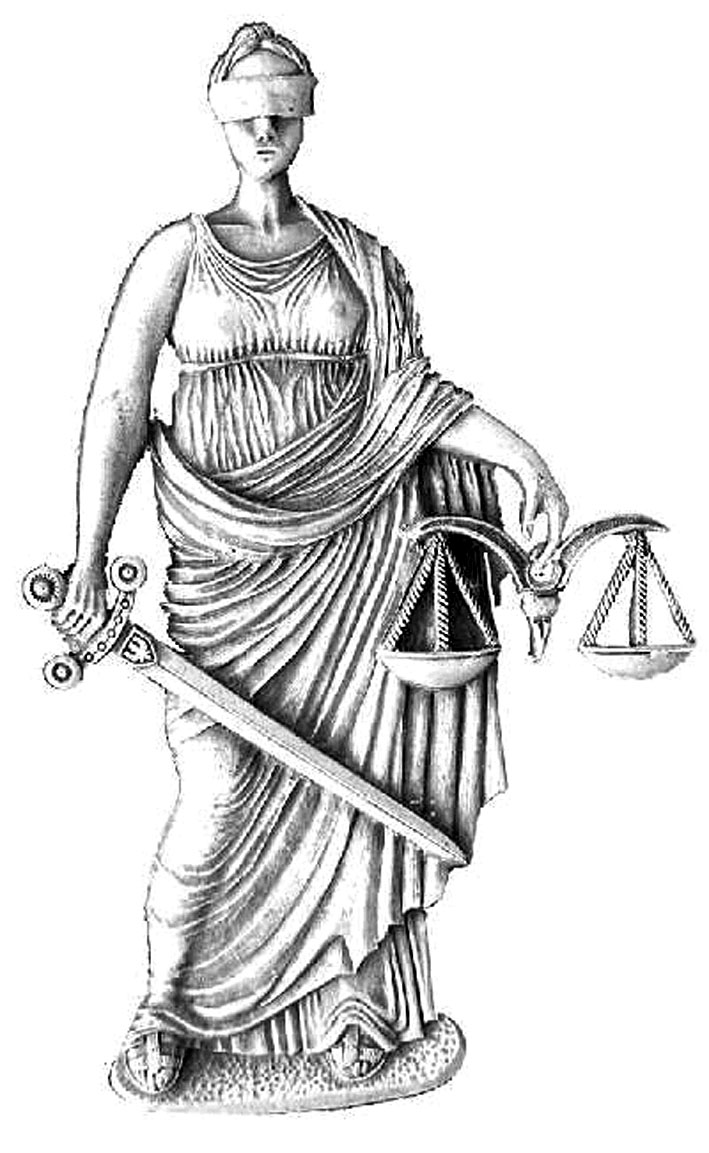 KANDYDACI NA 
APLIKANTÓW 
ADWOKACKICH
ANALIZA PROFILU ZDAJĄCYCHAPLIKACJA ADWOKACKA
PRZYSTĄPIŁO   2 817 OSÓB 

ZDAŁY   1 604 OSOBY
	CO STANOWI   56,9 % KANDYDATÓW
APLIKACJA ADWOKACKAPRZYSTĘPUJĄCY W LATACH 2008 – 2017 (ZAINTERESOWANIE)
APLIKACJA ADWOKACKA WYNIK POZYTYWNY – 1 604 OSOBYUDZIAŁ PROCENTOWY WG OCENY ZE STUDIÓW
APLIKACJA ADWOKACKA WYNIK POZYTYWNY –  1 604 OSOBY UDZIAŁ PROCENTOWY WG ROKU UKOŃCZENIA STUDIÓW
APLIKACJA ADWOKACKAWIELOKROTNOŚĆ PRZYSTĘPOWANIA DO EGZAMINU W 2017 R.WSZYSTKICH KANDYDATÓW – 2 817
APLIKACJA ADWOKACKAWIELOKROTNOŚĆ PRZYSTĘPOWANIA DO EGZAMINU
ZDAWALNOŚĆ OSÓB PRZYSTĘPUJĄCYCH DO EGZAMINU PO RAZ PIERWSZY – 61,07%
ZDAWALNOŚĆ OSÓB PRZYSTĘPUJĄCYCH DO EGZAMINU PO RAZ KOLEJNY – 48,33%
BRAK DANYCH – 6 OSÓB
APLIKACJA ADWOKACKAWIELOKROTNOŚĆ PRZYSTĘPOWANIA  A  ZDAWALNOŚĆ EGZAMINU
BRAK DANYCH – 6 OSÓB
ANALIZA PROFILU ZDAJĄCYCH
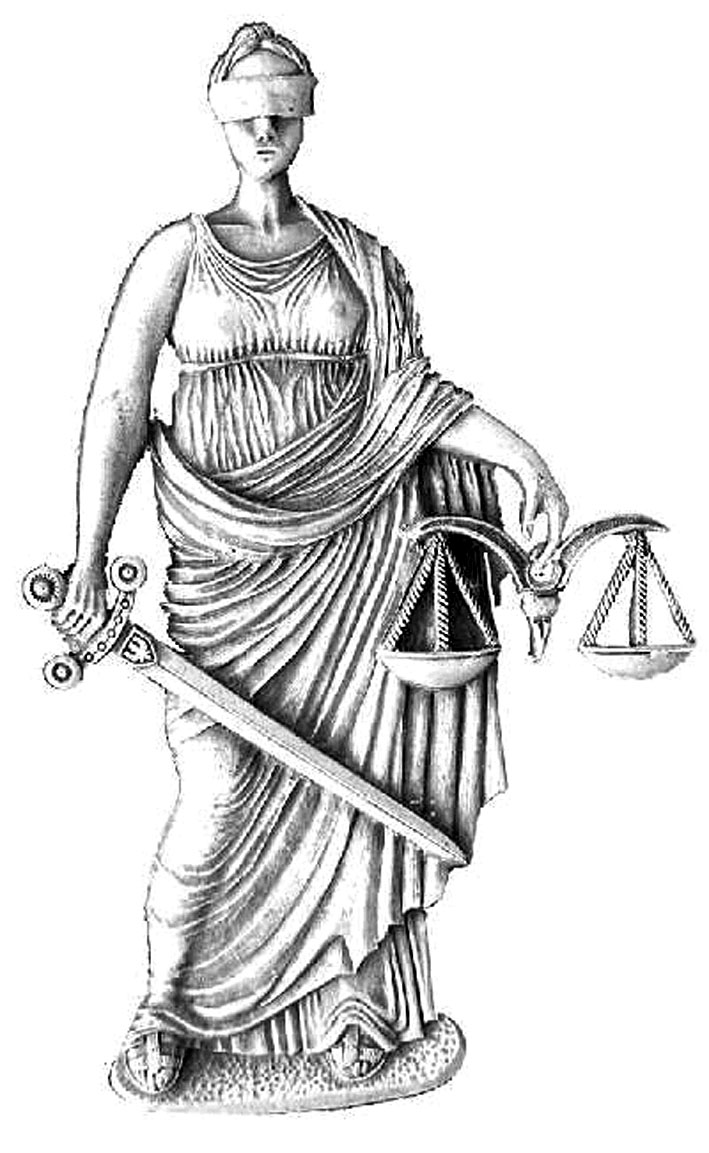 KANDYDACI NA 
APLIKANTÓW 
RADCOWSKICH
ANALIZA PROFILU ZDAJĄCYCHAPLIKACJA RADCOWSKA
PRZYSTĄPIŁO   4 286 OSÓB 

ZDAŁY   2 344 OSOBY
	CO STANOWI   54,7 % KANDYDATÓW
APLIKACJA RADCOWSKAPRZYSTĘPUJĄCY W LATACH 2008 – 2017 (ZAINTERESOWANIE)
APLIKACJA RADCOWSKA WYNIK POZYTYWNY – 2 344 OSOBY UDZIAŁ PROCENTOWY WG OCENY ZE STUDIÓW
APLIKACJA RADCOWSKA WYNIK POZYTYWNY –  2 344 OSOBYUDZIAŁ PROCENTOWY WG ROKU UKOŃCZENIA STUDIÓW
APLIKACJA RADCOWSKAWIELOKROTNOŚĆ PRZYSTĘPOWANIA DO EGZAMINU W 2017 R.WSZYSTKICH KANDYDATÓW – 4 286
APLIKACJA RADCOWSKAWIELOKROTNOŚĆ PRZYSTĘPOWANIA DO EGZAMINU
ZDAWALNOŚĆ OSÓB PRZYSTĘPUJĄCYCH DO EGZAMINU PO RAZ PIERWSZY – 58,42%
ZDAWALNOŚĆ OSÓB PRZYSTĘPUJĄCYCH DO EGZAMINU PO RAZ KOLEJNY – 48,10%%
BRAK DANYCH – 6 OSÓB
APLIKACJA RADCOWSKAWIELOKROTNOŚĆ PRZYSTĘPOWANIA  A  ZDAWALNOŚĆ EGZAMINU
BRAK DANYCH –  6 OSÓB
ANALIZA PROFILU ZDAJĄCYCH
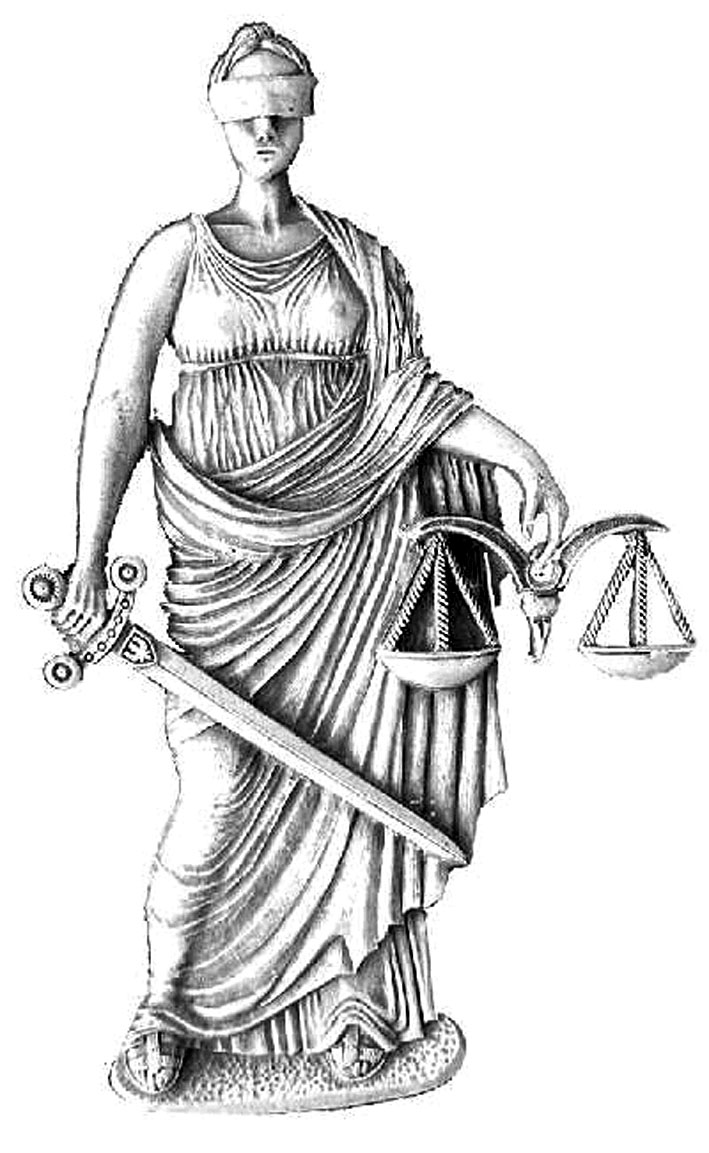 KANDYDACI NA 
APLIKANTÓW 
NOTARIALNYCH
ANALIZA PROFILU ZDAJĄCYCHAPLIKACJA NOTARIALNA
PRZYSTĄPIŁY   682   OSOBY 

ZDAŁO   281   OSÓB
	CO STANOWI   41,2 % KANDYDATÓW
APLIKACJA NOTARIALNAPRZYSTĘPUJĄCY W LATACH 2008 – 2017 (ZAINTERESOWANIE)
APLIKACJA NOTARIALNA WYNIK POZYTYWNY – 281 OSÓBUDZIAŁ PROCENTOWY WG OCENY ZE STUDIÓW
APLIKACJA NOTARIALNA WYNIK POZYTYWNY –  281 OSÓBUDZIAŁ PROCENTOWY WG ROKU UKOŃCZENIA STUDIÓW
APLIKACJA NOTARIALNAWIELOKROTNOŚĆ PRZYSTĘPOWANIA DO EGZAMINU W 2017 R.WSZYSTKICH KANDYDATÓW – 682
APLIKACJA NOTARIALNAWIELOKROTNOŚĆ PRZYSTĘPOWANIA DO EGZAMINU
ZDAWALNOŚĆ OSÓB PRZYSTĘPUJĄCYCH DO EGZAMINU PO RAZ PIERWSZY – 46,12%
ZDAWALNOŚĆ OSÓB PRZYSTĘPUJĄCYCH DO EGZAMINU PO RAZ KOLEJNY – 30,73%
APLIKACJA NOTARIALNAWIELOKROTNOŚĆ PRZYSTĘPOWANIA  A  ZDAWALNOŚĆ EGZAMINU
ANALIZA PROFILU ZDAJĄCYCH
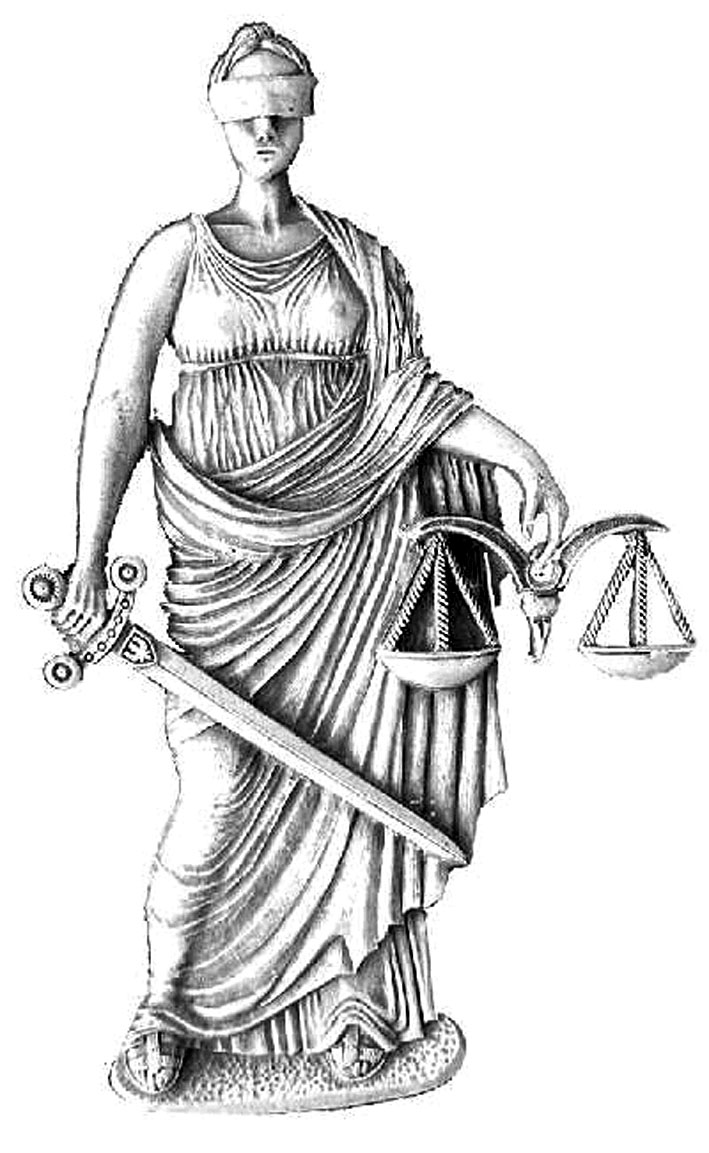 KANDYDACI NA 
APLIKANTÓW 
KOMORNICZYCH
ANALIZA PROFILU ZDAJĄCYCHAPLIKACJA KOMORNICZA
PRZYSTĄPIŁO   212   OSÓB 

ZDAŁO   96   OSÓB
	CO STANOWI   45,3 % KANDYDATÓW
APLIKACJA KOMORNICZAPRZYSTĘPUJĄCY W LATACH 2008 – 2017 (ZAINTERESOWANIE)
APLIKACJA KOMORNICZA WYNIK POZYTYWNY – 96 OSÓBUDZIAŁ PROCENTOWY WG OCENY ZE STUDIÓW
APLIKACJA KOMORNICZA WYNIK POZYTYWNY –  96 OSÓBUDZIAŁ PROCENTOWY WG ROKU UKOŃCZENIA STUDIÓW
ANALIZA PROFILU ZDAJĄCYCH
ANALIZA ZBIORCZA
ZBIORCZA  ANALIZA PROFILU ZDAJĄCYCH
DO EGZAMINÓW PRZYSTĄPIŁO  7 997 OSÓB 

WYNIK POZYTYWNY UZYSKAŁO  4 325 OSÓB

CO STANOWI  54,1 % KANDYDATÓW
STRUKTURA PRZYSTĘPUJĄCYCH DO EGZAMINU W  2017 R. (7 997 OSÓB)
STRUKTURA PRZYSTĘPUJĄCYCH DO EGZAMINU W  2017 R. POZOSTAŁE, Z ODSETKIEM Z OGÓŁU PRZYSTĘPUJĄCYCH MNIEJSZYM NIŻ 3%  ŁĄCZNIE 1 792 OSOBY (OD 210  I MNIEJ ABSOLWENTÓW)
STRUKTURA OSÓB  Z WYNIKIEM  POZYTYWNYM WG UKOŃCZONEJ UCZELNI STRUKTURA ZDAJĄCYCH EGZAMIN W 2017 (4 325 OSÓB)
STRUKTURA OSÓB  Z WYNIKIEM  POZYTYWNYM WG UKOŃCZONEJ UCZELNI POZOSTAŁE, Z ODSETKIEM Z OGÓŁU PRZYSTĘPUJĄCYCH MNIEJSZYM NIŻ 3%  ŁĄCZNIE Z WYNIKIEM POZYTYWNYM 703 OSOBY
ANALIZA ZBIORCZASTRUKTURA PRZYSTĘPUJĄCYCH WG OCENY ZE STUDIÓW – 7 997 OSÓB
ANALIZA ZBIORCZA ODSETEK OSÓB, KTÓRE UZYSKAŁY POZYTYWNY WYNIK Z EGZAMINU WG OCENY ZE STUDIÓW
BRAK DANYCH – 3 OSOBY
ANALIZA ZBIORCZAWYNIK POZYTYWNY – 4 325 OSÓB UDZIAŁ PROCENTOWY WG OCENY ZE STUDIÓW
ANALIZA ZBIORCZAODSETEK OSÓB, KTÓRE UZYSKAŁY WYNIK POZYTYWNY Z EGZAMINUWG OCENY ZE STUDIÓW
ANALIZA ZBIORCZASTRUKTURA PRZYSTĘPUJĄCYCH WG ROKU UKOŃCZENIA STUDIÓW – 7 997 OSÓB
ANALIZA ZBIORCZAODSETEK POZYTYWNYCH WYNIKÓW EGZAMINU  WG ROKU UKOŃCZENIA STUDIÓW
ANALIZA ZBIORCZAWYNIK POZYTYWNY – 4 325 OSÓB UDZIAŁ PROCENTOWY WG ROKU UKOŃCZENIA STUDIÓW
ANALIZA ZBIORCZAODSETEK POZYTYWNYCH WYNIKÓW EGZAMINU WG ROKU UKOŃCZENIA STUDIÓW
ANALIZA ZBIORCZAPRZYSTĘPUJĄCY A FORMA UKOŃCZONYCH STUDIÓW7 997 OSÓB
PRZYSTĘPUJĄCY A FORMA UKOŃCZONYCH STUDIÓW
PRZYSTĘPUJĄCY A FORMA UKOŃCZONYCH STUDIÓW (C.D.)
ANALIZA ZBIORCZAZDAWALNOŚĆ A FORMA UKOŃCZONYCH STUDIÓW
PRZYSTĘPUJĄCY A FORMA UKOŃCZONYCH STUDIÓW (C.D.)
PRZYSTĘPUJĄCY A FORMA UKOŃCZONYCH STUDIÓW (C.D.)
ANALIZA ZBIORCZAZDAWALNOŚĆ A FORMA UKOŃCZONYCH STUDIÓW (C.D.)
PRZYSTĘPUJĄCY A FORMA UKOŃCZONYCH STUDIÓW (C.D)
PRZYSTĘPUJĄCY A FORMA UKOŃCZONYCH STUDIÓW (C.D.)
ANALIZA ZBIORCZAZDAWALNOŚĆ A FORMA UKOŃCZONYCH STUDIÓW (C.D.)
ANALIZA ZBIORCZAWYNIK POZYTYWNY – 4 325 OSÓB UDZIAŁ PROCENTOWY WG FORMY UKOŃCZENIA STUDIÓW
ANALIZA ZBIORCZAWIELOKROTNOŚĆ PRZYSTĘPOWANIA DO EGZAMINU W 2017 R.KANDYDACI NA APLIKANTÓW ADWOKACKICH, RADCOWSKICH I NOTARIALNYCH – 7 785
ANALIZA ZBIORCZAWIELOKROTNOŚĆ PRZYSTĘPOWANIA DO EGZAMINU
ZDAWALNOŚĆ OSÓB PRZYSTĘPUJĄCYCH DO EGZAMINU PO RAZ PIERWSZY – 58,30%
ZDAWALNOŚĆ OSÓB PRZYSTĘPUJĄCYCH DO EGZAMINU PO RAZ KOLEJNY – 53,25%
BRAK DANYCH – 15 OSÓB
ANALIZA ZBIORCZAWIELOKROTNOŚĆ PRZYSTĘPOWANIA A ZDAWALNOŚĆ EGZAMINU
BRAK DANYCH – 15 OSÓB
ANALIZA ZBIORCZAWYNIK POZYTYWNYUDZIAŁ PROCENTOWY WG  WIELOKROTNOŚCI PRZYSTĘPOWANIA
OCENA ZE STUDIÓW A LICZBA PUNKTÓW
ANALIZUJĄC ŚREDNIĄ LICZBĘ PUNKTÓW UZYSKANYCH PRZEZ KANDYDATÓW MOŻNA ZAUWAŻYĆ ZALEŻNOŚĆ POMIĘDZY 
	OCENĄ ZE STUDIÓW A UZYSKANĄ LICZBĄ PUNKTÓW
OCENA ZE STUDIÓW A LICZBA PUNKTÓWWYNIK POZYTYWNY – WSZYSCY PRZYSTĘPUJĄCY – 4 325 OSÓBWYNIK POZYTYWNY – ABSOLWENCI 2017 – 2 192 OSOBY
BRAK DANYCH – 3 OSOBY
WYNIKI PUNKTOWE OSÓB, KTÓRE ZDAŁY
WYNIKI PUNKTOWE OSÓB, KTÓRE ZDAŁY
WYNIKI PUNKTOWE OSÓB, KTÓRE NIE ZDAŁY
WYNIKI PUNKTOWE OSÓB, KTÓRE NIE ZDAŁY
CIEKAWOSTKI
ŚREDNIA LICZBA PUNKTÓW OSÓB, KTÓRE ZDAŁY
111,55 – WSZYSCY ZDAJĄCY
113,71 – ABSOLWENCI 2017

ŚREDNIA LICZBA PUNKTÓW OSÓB, KTÓRE NIE ZDAŁY 
86,72 – WSZYSCY ZDAJĄCY
86,83 – ABSOLWENCI 2017

NAJWIĘCEJ OSÓB, KTÓRE MIAŁY TAKĄ SAMĄ LICZBĘ PUNKTÓW Z TESTU SPOŚRÓD  WSZYSTKICH PRZYSTĘPUJĄCYCH
225 OSÓB – 2,81% – LICZBA UZYSKANYCH PUNKTÓW 98
221 OSÓB – 2,76% – LICZBA UZYSKANYCH PUNKTÓW 105
SPOŚRÓD  ABSOLWENTÓW 2017
101 OSÓB – 2,94% – LICZBA UZYSKANYCH PUNKTÓW 113
98 OSÓB – 2,85% – LICZBA UZYSKANYCH PUNKTÓW 108
ROZKŁAD LICZBY PUNKTÓW UZYSKANYCH PRZEZ ZDAJĄCYCH
ZDAJĄCY EGZAMIN WSTĘPNY NA APLIKACJĘ:
ZDAWALNOŚĆ ABSOLWENTÓW 2017
DO EGZAMINÓW WSTĘPNYCH W 2017 R. PRZYSTĄPIŁO 3 438 ABSOLWENTÓW ROCZNIKA 2017
Z 35 POLSKICH UCZELNI

2 192 Z NICH UZYSKAŁO WYNIK POZYTYWNY 

ŚREDNIA ZDAWALNOŚĆ WYNIOSŁA 63,76%

(OGÓLNA ZDAWALNOŚĆ 
WYNIOSŁA  54,1%)
ZDAWALNOŚĆ ABSOLWENTÓW 2017(UCZELNIE Z LICZBĄ ABSOLWENTÓW OD 115 DO 399 OSÓB)
ZDAWALNOŚĆ ABSOLWENTÓW 2017
ZDAWALNOŚĆ ABSOLWENTÓW 2017(UCZELNIE Z LICZBĄ ABSOLWENTÓW OD 19 DO 93 OSÓB)
ZDAWALNOŚĆ ABSOLWENTÓW 2017
ZDAWALNOŚĆ ABSOLWENTÓW 2017(UCZELNIE Z LICZBĄ ABSOLWENTÓW PONIŻEJ 19 OSÓB)
ZDAWALNOŚĆ ABSOLWENTÓW 2017
ZESTAWIENIE POZYCJI WYNIKÓW OSIĄGANYCH PRZEZ ABSOLWENTÓW W POSZCZEGÓLNYCH LATACH
ZESTAWIENIE DANYCH Z LAT 2012 – 2017 W ZAKRESIE ZDAWALNOŚCI ABSOLWENTÓW POSZCZEGÓLNYCH ROCZNIKÓW(OD 399 DO 161 OSÓB)
ZESTAWIENIE DANYCH Z LAT 2012 – 2017 W ZAKRESIE ZDAWALNOŚCI ABSOLWENTÓW POSZCZEGÓLNYCH ROCZNIKÓW(OD 147 DO 66 OSÓB)
ABSOLWENCI 2017 – EGZAMIN 2017ZDAWALNOŚĆ PRZY OCENIE ZE STUDIÓW „BARDZO DOBRY”(UCZELNIE Z ŁĄCZNĄ LICZBĄ ABSOLWENTÓW OD 115 DO 399 OSÓB)
DO ANALIZY WŁĄCZONO OSOBY Z OCENĄ ZE STUDIÓW „CELUJĄCY”:  
DLA U. ŚLĄSKIEGO – 16 OSÓB ORAZ DLA U. WARSZAWSKIEGO – 16 OSÓB
ABSOLWENCI 2017 – EGZAMIN 2017ZDAWALNOŚĆ PRZY OCENIE ZE STUDIÓW „BARDZO DOBRY”(UCZELNIE Z ŁĄCZNĄ LICZBĄ ABSOLWENTÓW OD 19 DO 93 OSÓB)
DO ANALIZY WŁĄCZONO: 1 OSOBĘ Z OCENĄ „CELUJĄCY” ORAZ 1 OSOBĘ Z OCENĄ „BARDZO DOBRY PLUS” DLA WYŻSZEJ SZKOŁY ADMINISTRACJI I BIZNESU IM. E. KWIATKOWSKIEGO W GDYNI
ABSOLWENCI 2017 – EGZAMIN 2017ZDAWALNOŚĆ PRZY OCENIE ZE STUDIÓW „BARDZO DOBRY” (UCZELNIE Z ŁĄCZNĄ LICZBĄ ABSOLWENTÓW PONIŻEJ 19 OSÓB)
ABSOLWENCI 2017 – EGZAMIN 2017ZDAWALNOŚĆ PRZY OCENIE ZE STUDIÓW „DOBRY PLUS”(UCZELNIE Z ŁĄCZNĄ LICZBĄ ABSOLWENTÓW OD 115 DO 399 OSÓB)
ABSOLWENCI 2017 – EGZAMIN 2017ZDAWALNOŚĆ PRZY OCENIE ZE STUDIÓW „DOBRY PLUS”(UCZELNIE Z ŁĄCZNĄ LICZBĄ ABSOLWENTÓW OD 19 DO 93 OSÓB)
ABSOLWENCI 2017 – EGZAMIN 2017ZDAWALNOŚĆ PRZY OCENIE ZE STUDIÓW „DOBRY PLUS” (UCZELNIE Z ŁĄCZNĄ LICZBĄ ABSOLWENTÓW PONIŻEJ 19 OSÓB)
ABSOLWENCI 2017 – EGZAMIN 2017ZDAWALNOŚĆ PRZY OCENIE ZE STUDIÓW „DOBRY”(UCZELNIE Z ŁĄCZNĄ LICZBĄ ABSOLWENTÓW OD 115 DO 399 OSÓB)
ABSOLWENCI 2017 – EGZAMIN 2017ZDAWALNOŚĆ PRZY OCENIE ZE STUDIÓW „DOBRY”(UCZELNIE Z ŁĄCZNĄ LICZBĄ ABSOLWENTÓW OD 19 DO 93 OSÓB)
ABSOLWENCI 2017 – EGZAMIN 2017ZDAWALNOŚĆ PRZY OCENIE ZE STUDIÓW „DOBRY” (UCZELNIE Z ŁĄCZNĄ LICZBĄ ABSOLWENTÓW PONIŻEJ 19 OSÓB)
ABSOLWENCI 2017 – EGZAMIN 2017ZDAWALNOŚĆ PRZY OCENIE ZE STUDIÓW „DOSTATECZNY PLUS”(UCZELNIE Z ŁĄCZNĄ LICZBĄ ABSOLWENTÓW OD 115 DO 399 OSÓB)
ABSOLWENCI 2017 – EGZAMIN 2017ZDAWALNOŚĆ PRZY OCENIE ZE STUDIÓW „DOSTATECZNY PLUS”(UCZELNIE Z ŁĄCZNĄ LICZBĄ ABSOLWENTÓW OD 19 DO 93 OSÓB)
ABSOLWENCI 2017 – EGZAMIN 2017ZDAWALNOŚĆ PRZY OCENIE ZE STUDIÓW „DOSTATECZNY PLUS” (UCZELNIE Z ŁĄCZNĄ LICZBĄ ABSOLWENTÓW PONIŻEJ 19 OSÓB)
ABSOLWENCI 2017 – EGZAMIN 2017ZDAWALNOŚĆ PRZY OCENIE ZE STUDIÓW „DOSTATECZNY”(UCZELNIE Z ŁĄCZNĄ LICZBĄ ABSOLWENTÓW OD 115 DO 399 OSÓB)
DO ANALIZY NIE WŁĄCZONO BRAKÓW  DANYCH W ZAKRESIE OCENY NA DYPLOMIE :
DLA U. WARSZAWSKIEGO – 1 OSOBA, DLA UNIWERSYTETU MIKOŁAJA KOPERNIKA W TORUNIU – 1 OSOBA
ABSOLWENCI 2017 – EGZAMIN 2017ZDAWALNOŚĆ PRZY OCENIE ZE STUDIÓW „DOSTATECZNY”(UCZELNIE Z ŁĄCZNĄ LICZBĄ ABSOLWENTÓW OD 19 DO 93 OSÓB)
ABSOLWENCI 2017 – EGZAMIN 2017ZDAWALNOŚĆ PRZY OCENIE ZE STUDIÓW „DOSTATECZNY” (UCZELNIE Z ŁĄCZNĄ LICZBĄ ABSOLWENTÓW PONIŻEJ 19 OSÓB)
ZDAWALNOŚĆ ABSOLWENTÓWW LATACH 2015, 2016, 2017
ZESTAWIONO DANE Z OSTATNICH TRZECH 
EGZAMINÓW NA APLIKACJE 
DLA ABSOLWENTÓW KOŃCZĄCYCH NAUKĘ W TYM SAMYM ROKU, W KTÓRYM PRZYSTĄPILI DO EGZAMINU WSTĘPNEGO

W PRZYPADKU UNIWERSYTETU WARSZAWSKIEGO
ORAZ
UNIWERSYTETU ŚLĄSKIEGO W KATOWICACH 

W ANALIZIE DLA OCENY „BARDZO DOBRY” UWZGLĘDNIONO TAKŻE OCENĘ ZE STUDIÓW „CELUJĄCY” I „BARDZO DOBRY PLUS”
ZDAWALNOŚĆ PRZY OCENIE ZE STUDIÓW„BARDZO DOBRY”
LICZBA WSZYSTKICH PRZYSTĘPUJĄCYCHI  LICZBA PRZYSTĘPUJĄCYCH ABSOLWENTÓW ROCZNIKA 2017 R.
ANALIZA ZBIORCZA – WSZYSCY ZDAJĄCY WG UCZELNI OBEJMUJE UCZELNIE, Z KTÓRYCH PRZYSTĄPIŁO WIĘCEJ NIŻ OK. 3% WSZYSTKICH ZDAJĄCYCH (POWYŻEJ 246 OSÓB)
PORÓWNANIE ZDAWALNOŚCI  WSZYSTKICH ABSOLWENTÓW DANEJ UCZELNI I ABSOLWENTÓW ROCZNIKA 2017 DO ŚREDNIEGO WYNIKU W KRAJU (OBEJMUJE UCZELNIE, Z KTÓRYCH PRZYSTĄPIŁO WIĘCEJ NIŻ OK. 3% WSZYSTKICH ZDAJĄCYCH NA APLIKACJĘ)
ANALIZA ZBIORCZA – WSZYSCY ZDAJĄCY WG UCZELNI OBEJMUJE UCZELNIE, Z KTÓRYCH PRZYSTĄPIŁO MNIEJ NIŻ OK. 3% WSZYSTKICH ZDAJĄCYCH (210 OSÓB LUB MNIEJ)
PORÓWNANIE ZDAWALNOŚCI  WSZYSTKICH ABSOLWENTÓW DANEJ UCZELNI I ABSOLWENTÓW ROCZNIKA 2017 DO ŚREDNIEGO WYNIKU W KRAJU (OBEJMUJE UCZELNIE, Z KTÓRYCH PRZYSTĄPIŁOMNIEJ NIŻ OK. 3% WSZYSTKICH ZDAJĄCYCH NA APLIKACJĘ)
ANALIZA ZBIORCZA – WSZYSCY ZDAJĄCY WG UCZELNI OBEJMUJE UCZELNIE, Z KTÓRYCH PRZYSTĄPIŁO MNIEJ NIŻ OK. 3% WSZYSTKICH ZDAJĄCYCH (210 OSÓB LUB MNIEJ)  C.D.
ODSETEK OSÓB Z WYNIKIEM POZYTYWNYM Z DANEJ UCZELNI DO LICZBY OSÓB, KTÓRE PRZYSTĄPIŁY Z DANEJ UCZELNI – PORÓWNANIE DO ŚREDNIEGO WYNIKU W KRAJU (OBEJMUJE UCZELNIE, Z KTÓRYCH PRZYSTĄPIŁO MNIEJ NIŻ OK. 3% WSZYSTKICH ZDAJĄCYCH NA APLIKACJĘ)
ANALIZA ZBIORCZA – WSZYSCY ZDAJĄCY WG UCZELNI ZESTAWIENIE LAT 2008-2017
MU – MAŁE UCZELNIE
KOBIETY
DO EGZAMINÓW PRZYSTĄPIŁO 5 065 KOBIET,
CO STANOWI 63,3% WSZYSTKICH ZDAJĄCYCH.
WYNIK POZYTYWNY UZYSKAŁO 2 677 KOBIET.
ZDAWALNOŚĆ W GRUPIE KOBIET WYNIOSŁA 52,8%.

MĘŻCZYŹNI
DO EGZAMINÓW PRZYSTĄPIŁO 2 932 MĘŻCZYZN, 
CO STANOWI 36,7% WSZYSTKICH ZDAJĄCYCH.
WYNIK POZYTYWNY  UZYSKAŁO 1 648 MĘŻCZYZN.
ZDAWALNOŚĆ W GRUPIE MĘŻCZYZN WYNIOSŁA 56,2%.
CIEKAWOSTKI
NAJLEPSZE WYNIKI UZYSKANE PRZEZ KANDYDATÓW: 
143 PUNKTY
ABSOLWENT 2017 (KOBIETA)
UNIWERSYTET WROCŁAWSKI
KOMISJA EGZAMINACYJNA DS. APLIKACJI ADWOKACKIEJ Z SIEDZIBĄ WE WROCŁAWIU
ORAZ
ABSOLWENT 2017 (MĘŻCZYZNA)
UNIWERSYTET IM. ADAMA MICKIEWICZA W POZNANIU
KOMISJA EGZAMINACYJNA DS. APLIKACJI ADWOKACKIEJ Z SIEDZIBĄ W POZNANIU

140 PUNKTÓW
ABSOLWENT 2017 (MĘŻCZYZNA)
UNIWERSYTET JAGIELLOŃSKI W KRAKOWIE
KOMISJA EGZAMINACYJNA DS. APLIKACJI NOTARIALNEJ 
	 Z SIEDZIBĄ W KATOWICACH
CIEKAWOSTKI
201 OSÓB WSKAZAŁO, ŻE PRZYSTĘPUJE DO EGZAMINU 
	PO RAZ 5 LUB WIĘCEJ 
	(W TYM 2 OSOBY PO RAZ 10 i 4 OSOBY PO RAZ 9)

	OSOBY TE STANOWIĄ 2,5% WSZYSTKICH PRZYSTĘPUJĄCYCH DO EGZAMINÓW

	ZDAWALNOŚĆ W TEJ GRUPIE WYNIOSŁA 35,3%
CIEKAWOSTKI
W TYM ROKU DO EGZAMINU PRZYSTĄPIŁY 
I UZYSKAŁY Z EGZAMINU WYNIK POZYTYWNY DWIE OSOBY, KTÓRE UKOŃCZYŁY STUDIA 
W 1985 R.,

SĄ TO ABSOLWENCI:
UNIWERSYTETU WARSZAWSKIEGO
ORAZ
UNIWERSYTETU WARMIŃSKO-MAZURSKIEGO
(DLA TEJ OSOBY BYŁ TO PIERWSZY EGZAMIN)

GRATULUJEMY!
PROFIL STATYSTYCZNY
STATYSTYCZNY APLIKANT
UKOŃCZYŁ STUDIA STACJONARNE (66,24%) 
NA UNIWERSYTECIE WARSZAWSKIM (11,45%) 
W 2017 R. (50,68%) 
Z OCENĄ „DOBRY PLUS” 
NA DYPLOMIE (36,83%)
ZDAŁ W WARSZAWIE (30,01%)
NA APLIKACJĘ RADCOWSKĄ (54,20%) 
JEST KOBIETĄ (51,58%)
STATYSTYCZNY KANDYDAT
UKOŃCZYŁ STUDIA STACJONARNE (57,99%) NA UNIWERSYTECIE WROCŁAWSKIM (9,95%) 
W 2017 R. (42,99%) 
Z OCENĄ „DOBRY” NA DYPLOMIE (36,74%)
ZDAWAŁ W WARSZAWIE (30,80%)
NA APLIKACJĘ RADCOWSKĄ (53,60%) 
JEST KOBIETĄ (63,34%)
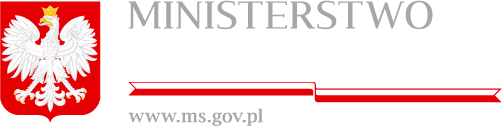 Dziękujemy

Departament Zawodów Prawniczych 
i Dostępu do Pomocy Prawnej